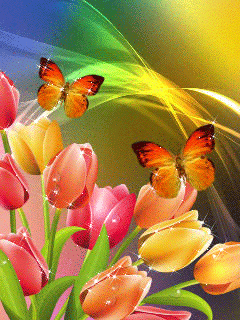 স্বাগতম
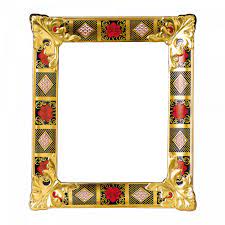 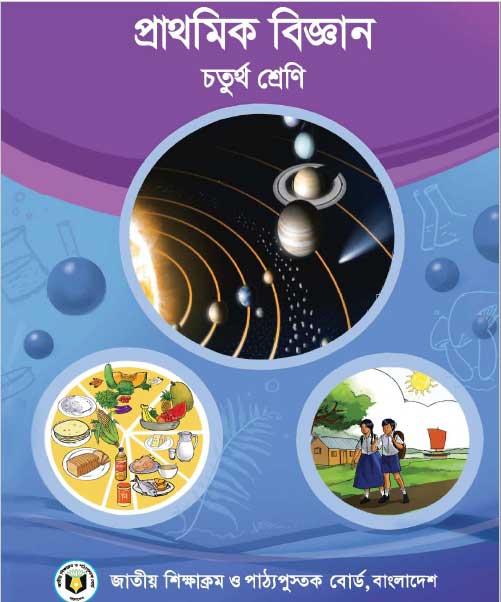 মোসাঃ ইয়াসমীন আখতার বানু 
প্রধান  শিক্ষক
মধ্য আলিনগর সরকারি প্রাথমিক বিদ্যালয়
গোমস্তাপুর ,চাঁপাইনবাবগঞ্জ ।
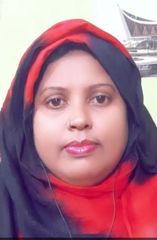 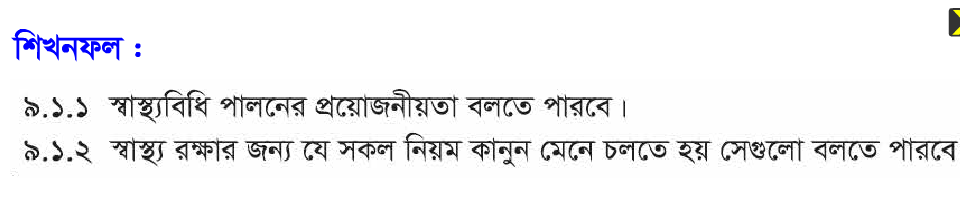 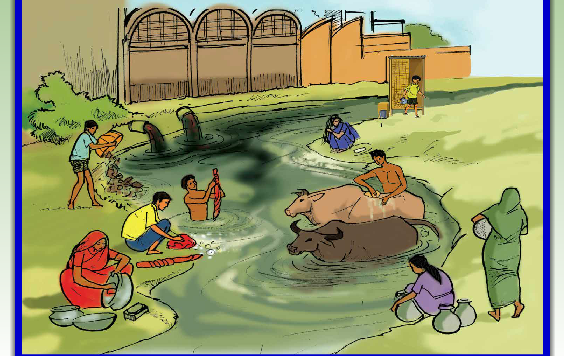 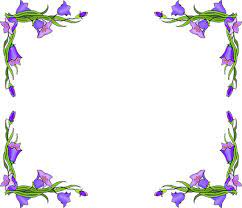 পূর্ব পাঠ আলোচনা
পানি বাহিত রোগ কী ? এ রোগ কীভাবে ছড়ায় ?
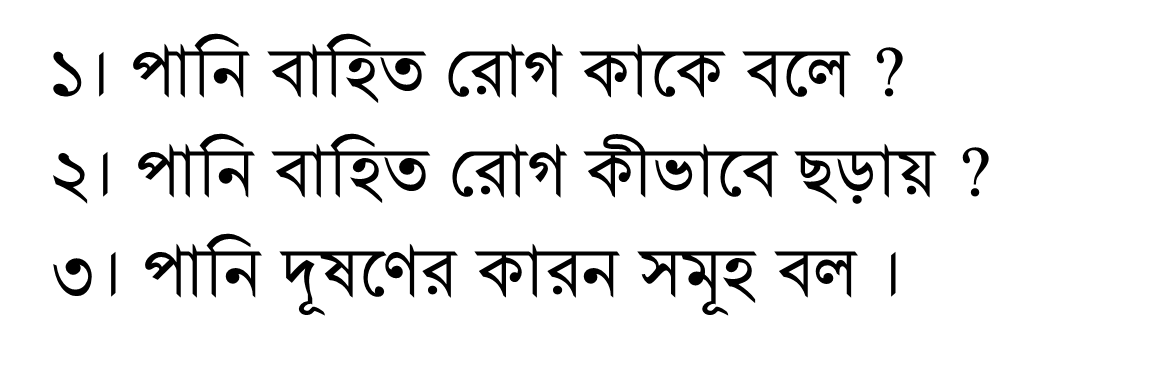 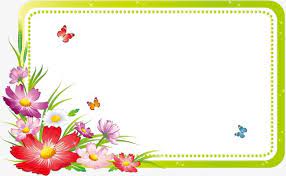 আজ আমরা পড়ব
স্বাস্থ্যবিধি
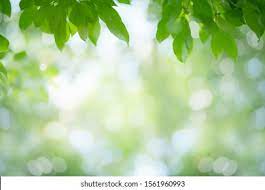 নিচের প্রশ্নগুলির উত্তর জেনে নিই
১। পানি বাহিত রোগ কাকে বলে ? 
২। পানি বাহিত রোগ কীভাবে ছড়ায় ? 
৩। পানি দূষণের কারন সমূহ বল ।
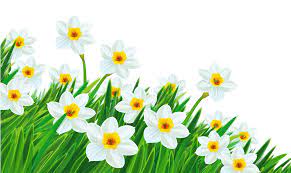 ধন্যবাদ সবাইকে